«NOME»
«CARGO»
«NOME»
«CARGO»
«NOME»
«CARGO»
«NOME»
«CARGO»
«NOME»
«CARGO»
«NOME»
«CARGO»
«NOME»
«CARGO»
«NOME»
«CARGO»
«NOME»
«CARGO»
«NOME»
«CARGO»
«NOME»
«CARGO»
«NOME»
«CARGO»
«NOME»
«CARGO»
«NOME»
«CARGO»
«NOME»
«CARGO»
«NOME»
«CARGO»
«NOME»
«CARGO»
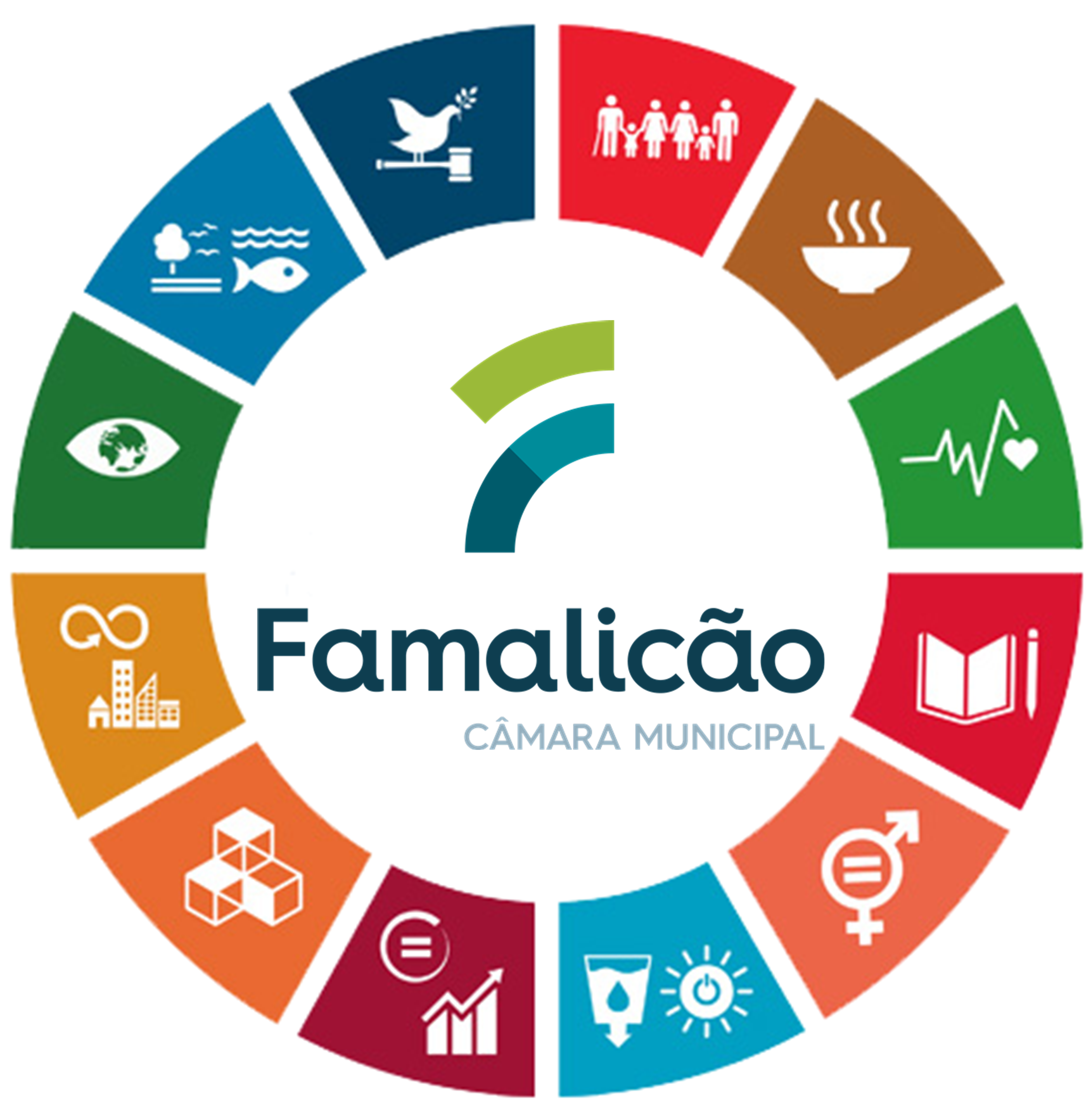 «NOME»
«CARGO»